Sistema de bitcoin
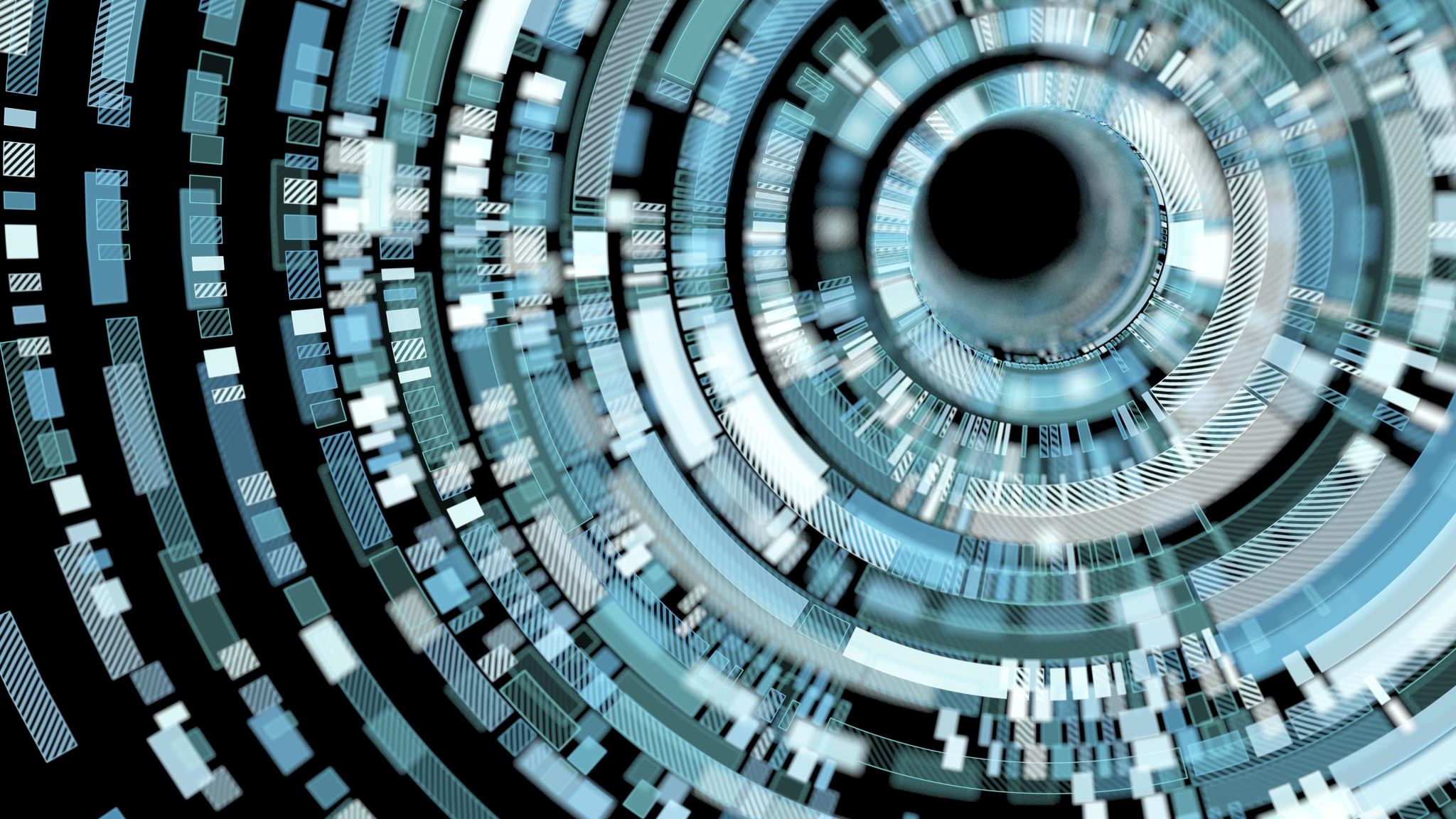 Presentado por: 
*Víctor Daniel Arango
*Carlos Gaviria
*Evelyn
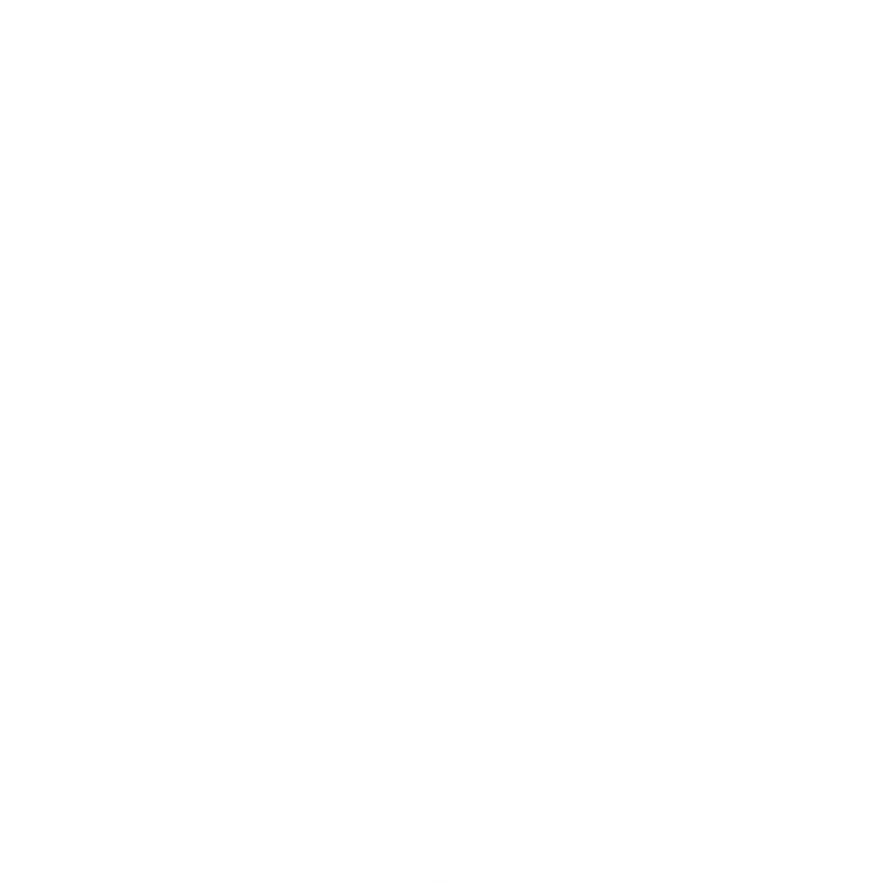 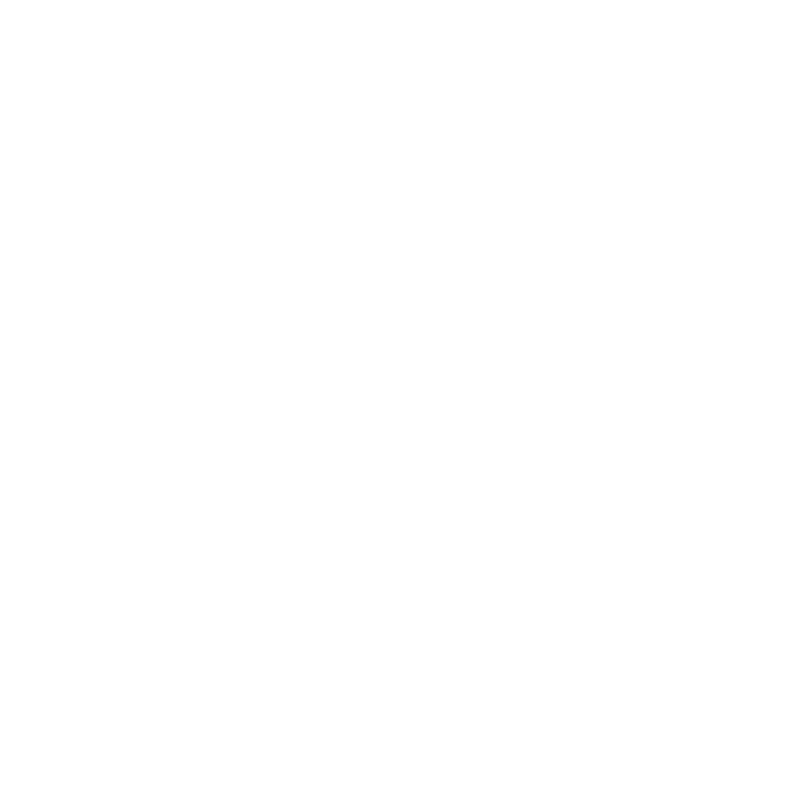 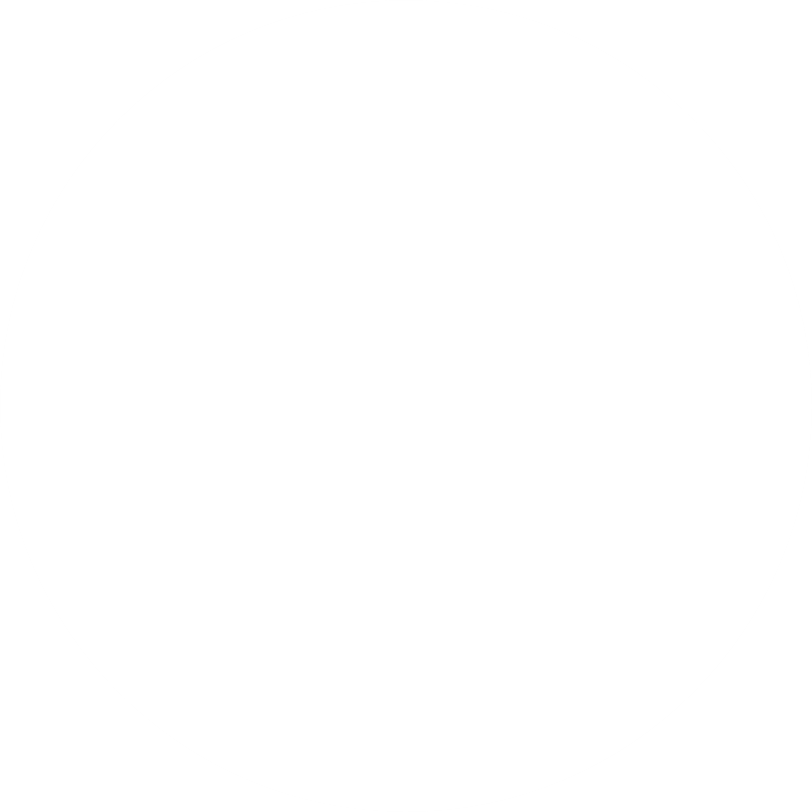 Principios  y caracteristicasde los Sistemas como bitcoin
Principios
1.EL todo es mas que las sumas de las      partes
4.las partes estan dinamicamentes interralacionadas o son interdependientes
Caracteristicas
 La entropia si no hay valor no hay  recompesa (depende del punto de vista)
 Regulacion funciana mediante el blockchain
* la jerarquia los usarios  le dan trabajo a los  mineros y los mineros  alos nodos  
* diferencia es una creacion con multiples tecnologias integradas en una
* trasformacion trasforma el esfurso o la mineria a dinero o valor




(estos son algunos de los principios de la teoria general de los sistemas)
bitcoin es un dinero p2p muchas veces se refieren a la criptomoneda y un protcolo por la que viaja esta. es codigo libre la persona que creo bitcoin usa el pseudonimo de Satoshi Nakamoto
Bitcoin
*Es una aplicación distribuida                     (ósea que es una aplicación que esta en varios servidores (como puede ser internet))
*Es un sistema descentralisado
*Es un sistema que esta basado en el valor del oro 
*Es una aplicación que tiene múltiples usos
*Es una protocolo por el que se trasmite el valor de la cryptomoneda 
*Hace uso de una tecnología llamada blocking


http://wiki.unloquer.org/personas/jero98772/bitcoin
por si se quiere contribuir con el proyecto https://bitcoin.org/en/full-node#what-is-a-full-node 
personas que nos enseñaron
https://github.com/son0p
https://github.com/llSourcell
los hobres que susurran a las maquinas
Algunos datos curiosos a partir de la TGSen bitcoin ₿
una pregunta
¿es la construccion social una concecuencia de los sietmas tecnologicos ? ¿o son los sistemas tecnologicos una construccion social?
labsurlab
http://intermundos.org/es/assets/LabsurlabCoOperaciones.pdf